Формирование древнерусскогогосударства
История России
6 класс
Цель урока
Познакомиться с предпосылками, причинами и особенностями образования государства у восточных славян
Основные понятия
Государство
Дружина
Князь
Варяги
Полюдье
воевода
Основные персоналии:
Кий
Щек
Хорив
Рюрик
Аскольд
Дир
Олег
Основные даты:
862 г – призвание Рюрика в Новгородскую землю;
882 г – завоевание новгородским князем Олегом Киева, образование Древнерусского государства
План урока
Предпосылки и причины создания Древнерусского государства;
Варяги в Восточной Европе;
Образование государственных центров;
Образование Древнерусского государства. Его внутренняя организация.
Функции государства
Единая система управления
Единая территория
ГОСУДАРСТВО
Единые законы
Охрана границ
Регулирование отношений с другими государствами
1. Предпосылки и причины создания Древнерусского государства
Образование государства – это очень длительный процесс и оно возникает только тогда, когда общество осознает его необходимость
Развитие торговли
Возникновение городов
Необходимость защиты от печенегов и создания специальной системы управления в городах
Возникновение местных княжений
Появление княжеской власти
Самостоятельно прочитайте  Приложение 1 (отрывок из «Повести временных лет»)
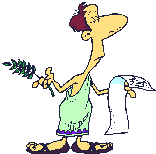 Вспомните, каковы были взаимоотношения славян с Хазарским каганатом?
Взяв под свой контроль часть днепровского пути «из варяг в греки», хазары хотели прибрать к своим рукам и выходы к Балтике. Поэтому в IX в. угроза хазарского завоевания нависла над северо-западными землями. Это вынудило проживающие здесь славянские племена обратиться за помощью к варягам.
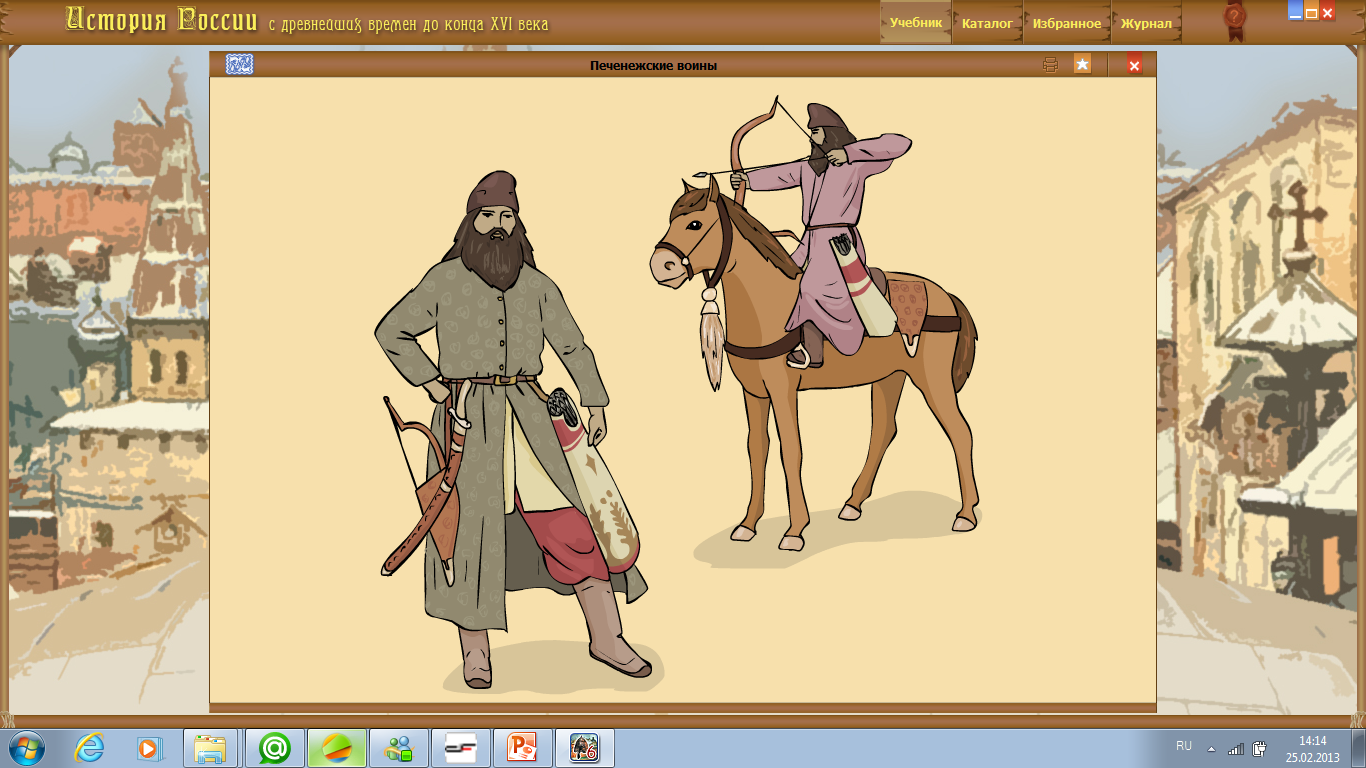